Государственное бюджетное учреждение «Комплексный центр социального обслуживания населения»
Кашинского района Тверской области
Единая служба социального сопровождения семей с детьми
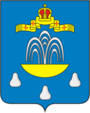 Технология социальной работы
«Выездная приемная для семей с детьми»
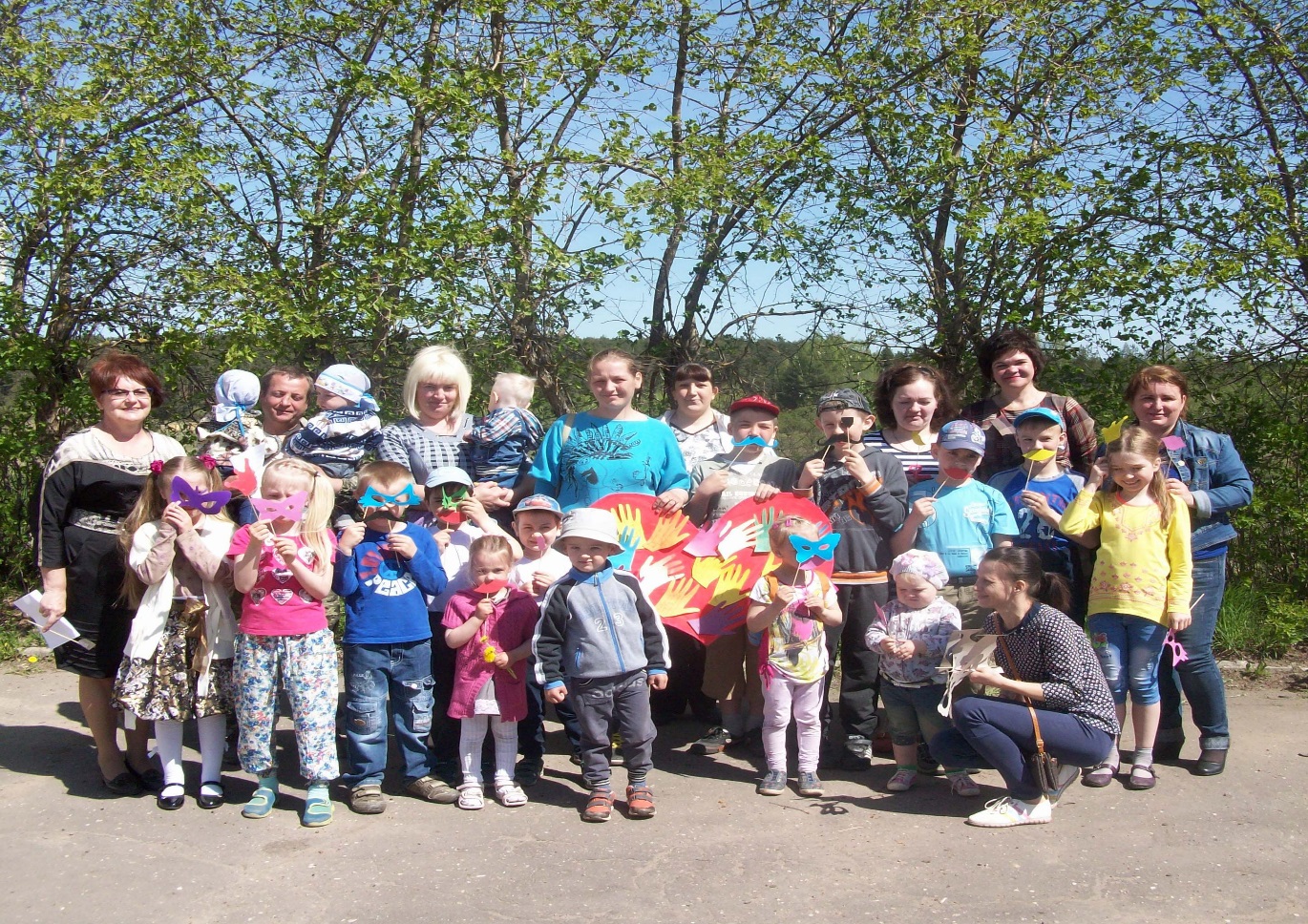 Кашин  2018  год
Данные мониторинга состояния семей в Кашинском районе Тверской области
и их потребностей  на 2018 г.
Социально-правовое информирование многодетных семей о мерах социальной поддержки
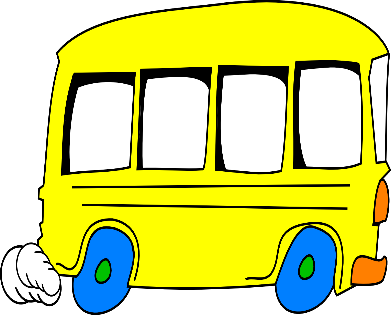 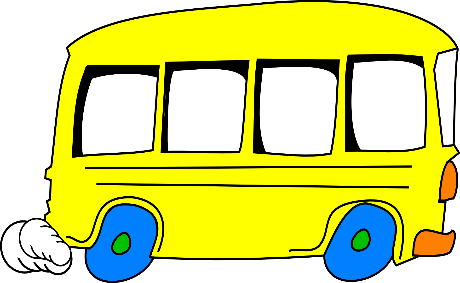 Полноценный, разнообразный досуг для детей
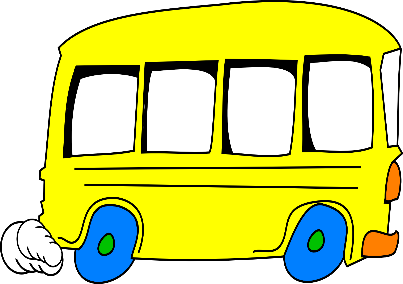 Расширение возможностей для всесторонней их социализации детей с ОВЗ
Получение своевременной, качественной помощи специалистов на местах
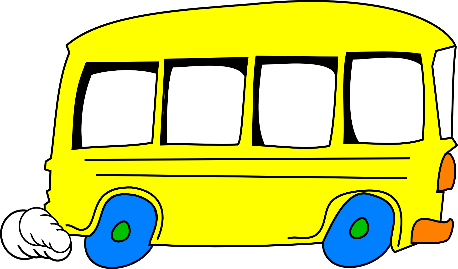 Межведомственное взаимодействие  в системе работы 
«Выездной приемной для семей с детьми»
В Кашинском районе Тверской области
Цель деятельности                                                                                      «Выездной приемной для семей с детьми»Создание единой  открытой системы поддержки семьи с детьми посредством ресурсов самой семьи, государственных и общественных организаций
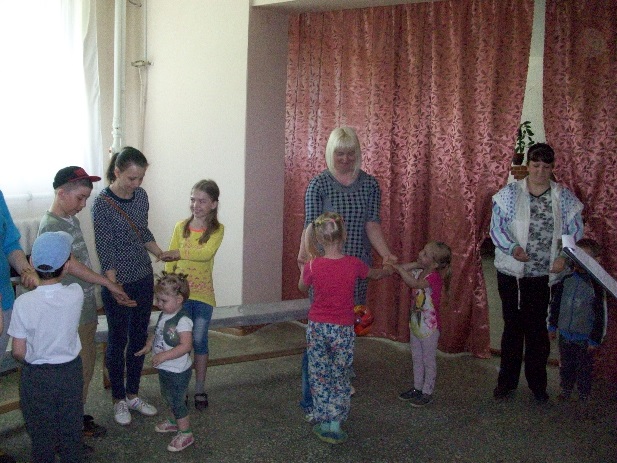 Задачи работы:
- социально-правовое  информирование родителей в  соответствии  с их запросами;
- укрепление детско-родительских отношений;
- предоставление возможностей для разностороннего развития детей через рациональную организацию досуга в условиях отдаленности субъектов от районного центра; 
- расширение возможностей для  социализации детей с ОВЗ  в обществе;
-укрепление межведомственного взаимодействия субъектов профилактики 
  безнадзорности и социального сиротства в районе;
- расширение сферы взаимодействия с сельскими поселениями для налаживания
   социального благополучия семей с детьми.
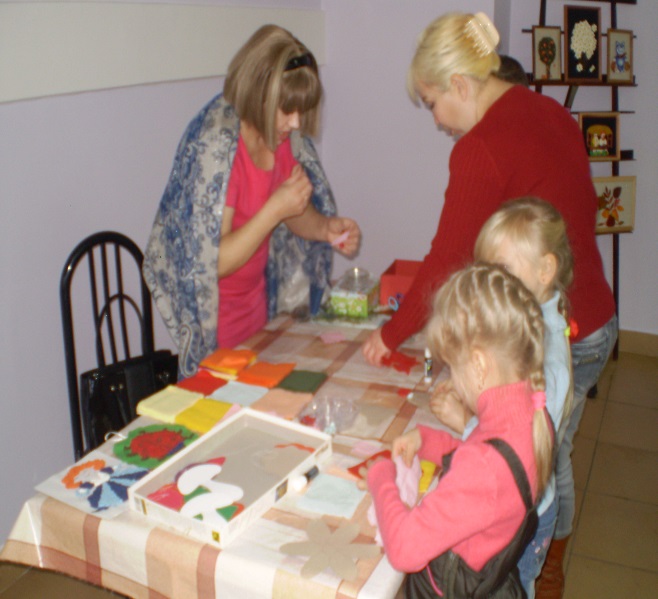 Ожидаемые результаты
Планируется, что 70% семей с детьми, воспользовавшихся услугами «Выездной приемной для семей с детьми» достигнут ожидаемых результатов:
           
повышение родительских компетенций;
улучшение социально-психологического климата семей;
снижение темпа роста негативных социальных явлений среди детей;
укрепление дружбы и сотрудничества между детьми разных возрастов и возможностей
здоровья;
раннее выявление семей группы риска;
профилактика девиантного поведения детей и родителей
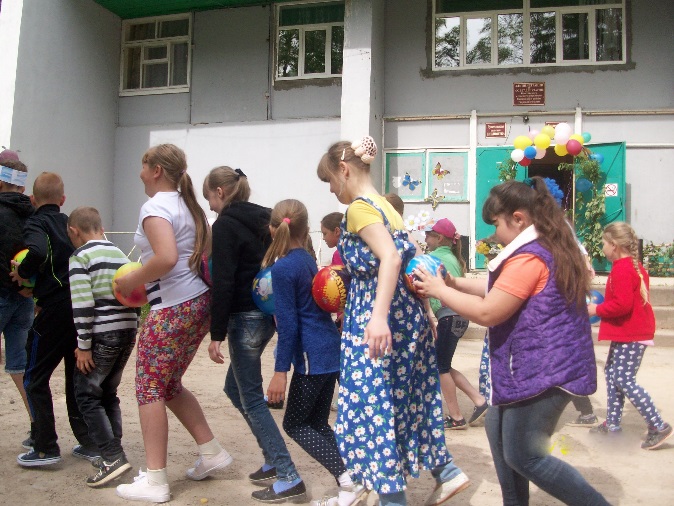 Структура заседаний «Выездной приемной для семей с детьми»   Работа приемной осуществляется в формате тематических площадок, на которых используются разнообразные формы работы с детьми и родителями.
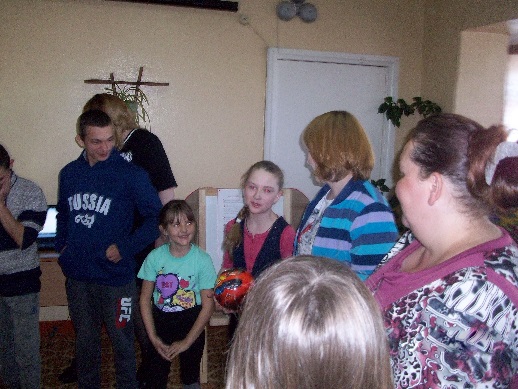 «Объединяющая»    направлена на обучение контактному взаимодействию родителей с детьми, 
        профилактику детско-родительских отношений, раннее выявление групп риска;
 
   «Консультационная»   позволяет родителям в режиме реально времени получить ответы на
              интересующие их вопросы, получить социально-психологическую, 
                  социально-правовую помощь;
 
    «Творческая»   с помощью творческих мастер-классов решает задачи самореализации детей в том 
                                  числе и с ОВЗ,  поддержания  у них интереса к творческой деятельности;
 
 
             «Развлекательно-игровая»  через участие детей и родителей в различных видах деятельности 
                                                             игровой, театрализованной,  концертной, спортивной делает досуг 
                                                            семей в условиях отдаленности от районного центра интересным,
                                                            содержательным, способствует снижению роста негативных 
                                                            социальных явлений среди детей.
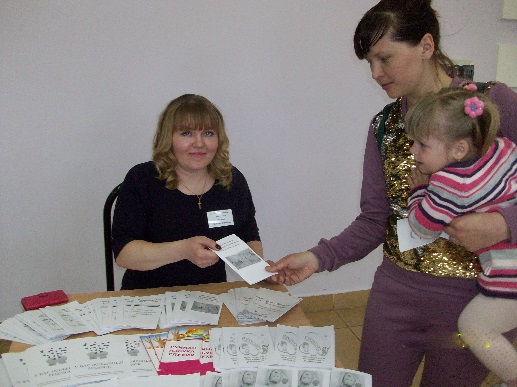 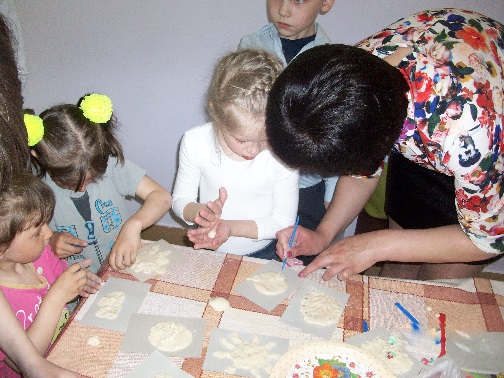 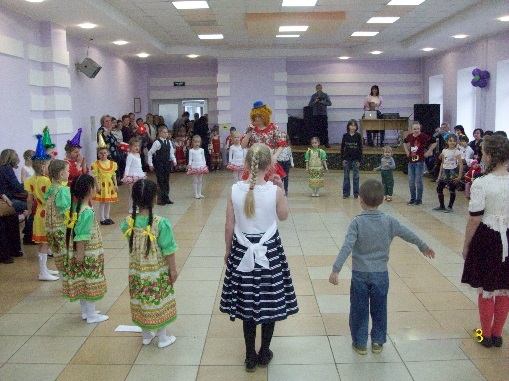 Маршрутная карта                                              «Выездной приемной для семей с детьми» на 2018 год.
Приемная осуществила выезды  в Письяковсковское и Верхнетроицкое сельские поселения с программой для многодетных семей с детьми от 4х до 14 лет «Большая семья – большая радость».  В программе: тренинг для родителей с детьми «Формула счастливой семьи», экспресс-консультирование о мерах социальной поддержки многодетных семей в Тверской области, творческие мастер-классы по пескотерапии и бумагоплпстике.
В Булатовском сельском поселении выездная приемная реализовывала программу «Здравствуй лето красное!»   для детей и родителей из многодетных, малообеспеченных семей, семей с детьми с ОВЗ. В ходе работы с родителями обсуждались вопросы летнего отдыха детей. Дети от 4х до 16ти лет были вовлечены в творческую и развлекательно-игровую деятельность.
При содействии МБУ «Районный дом культуры» «Выездная приемная для семей с детьми» организовала встречу с семьями, воспитывающими детей с ОВЗ «И добротой согреются сердца», в ходе которой родители получили консультации психолога по вопросам воспитания детей с ОВЗ, поучаствовали в мероприятиях по снятию «родительской усталости». Детям с ОВЗ была предоставлена возможность поучаствовать в творческих мастер-классах, игровой программе, прошло совместное чаепитие.
В Пестриковском сельском поселении работа приемной велась на базе МБОУ СОШ Пестриковская школа. Тема работы приемной  «Первый раз в первый класс». В работе приняли участие многодетные и малообеспеченные семьи, дети из которых в этом году пойдут в первый класс. Для будущих первоклассников работала «Веселая школа», творческие мастер-классы, выступали певческие и танцевальные коллективы. Консультационная площадка позволила родителям расширить знания по вопросам адаптации детей к учебному процессу. В заключении будущим первоклассникам  вручены «Наборы первоклассника»,
Результаты деятельности                                                         «Выездной приемной для семей с детьми» в 2018 году.
За 10 месяцев 2018 года работой «Выездной приемной для семей     с детьми» было охвачено  218 человек.
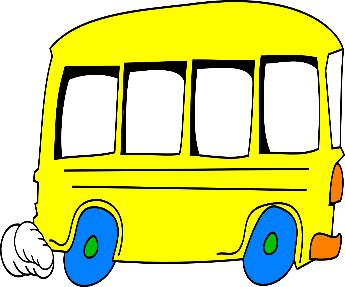 27 родителей повысили свою родительскую компетентность по вопросам воспитания семилетнего ребенка в период адаптации к учебному процессу.
18 родителей из многодетных семей получили знания о мерах социально-правовой поддержки многодетных семей в Тверской области.
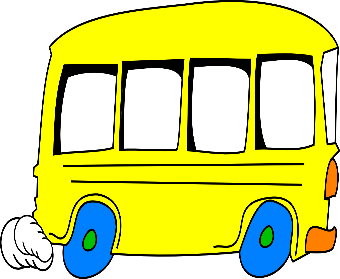 125 детей из отдаленных районов сельской местности охвачены творческими и развлекательно-игровыми мероприятиями.
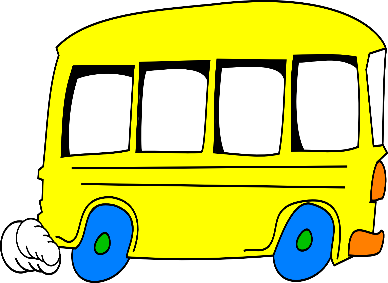 23 родителя получили информацию об организации летнего оздоровительного отдыха детей в районе.
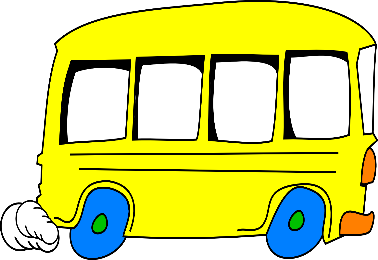 27 из них получили благотворительные наборы первоклассника
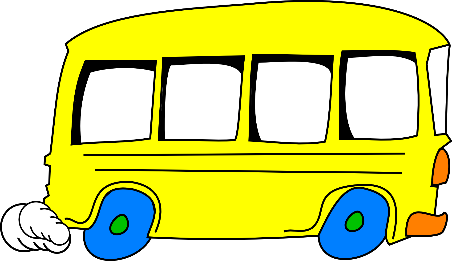 25 родителей проконсультированы по вопросам воспитания детей с ОВЗ.
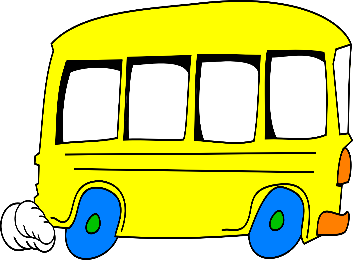 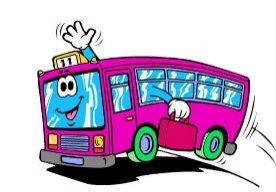 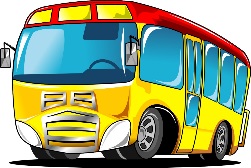 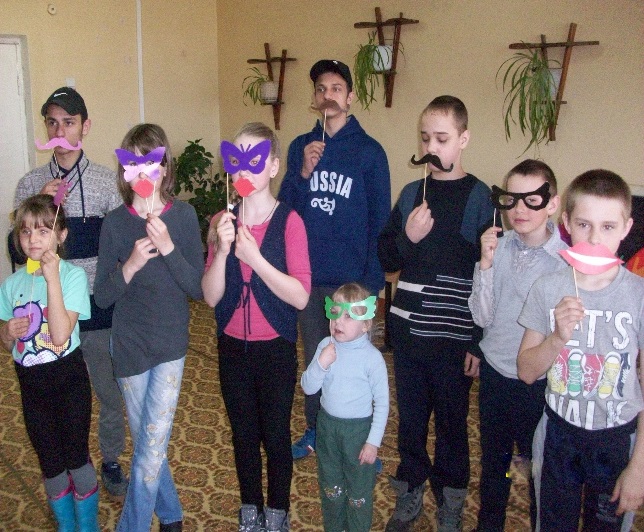 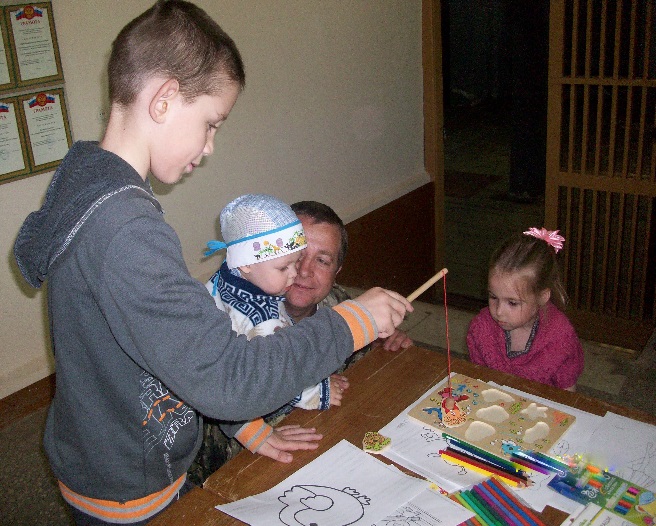 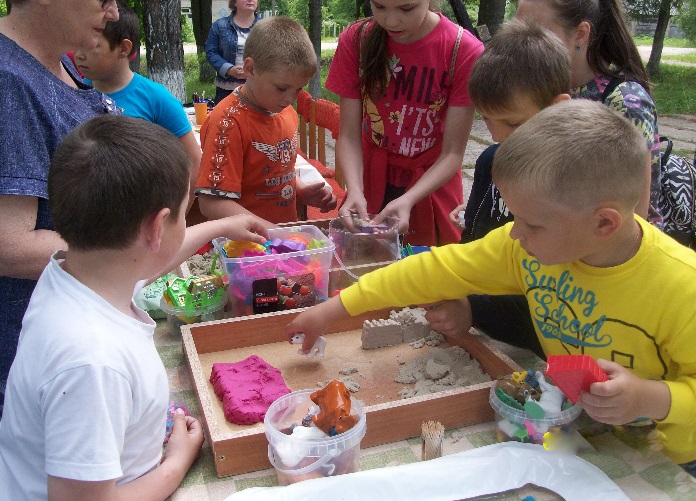 Спасибо за внимание!
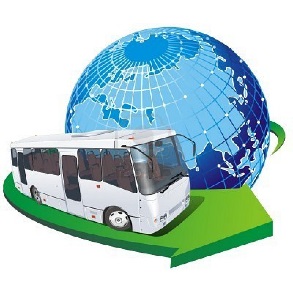 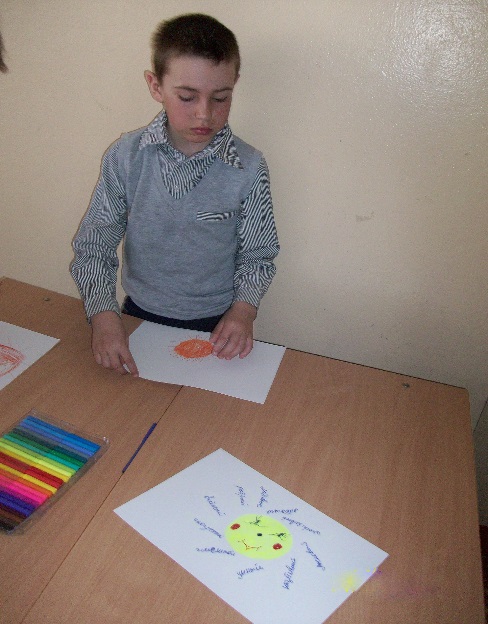 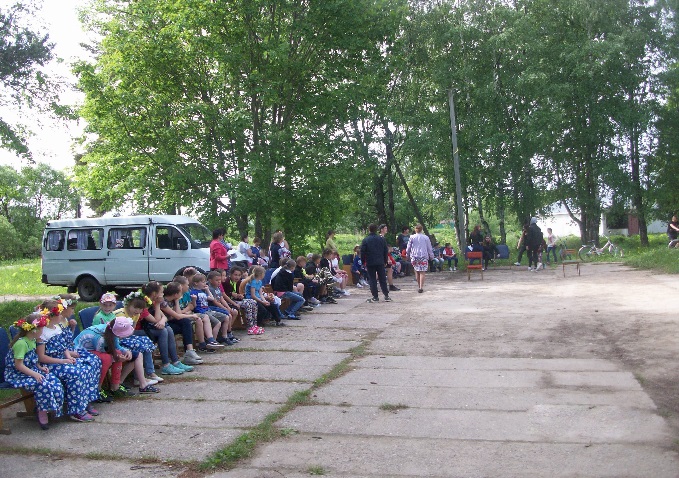 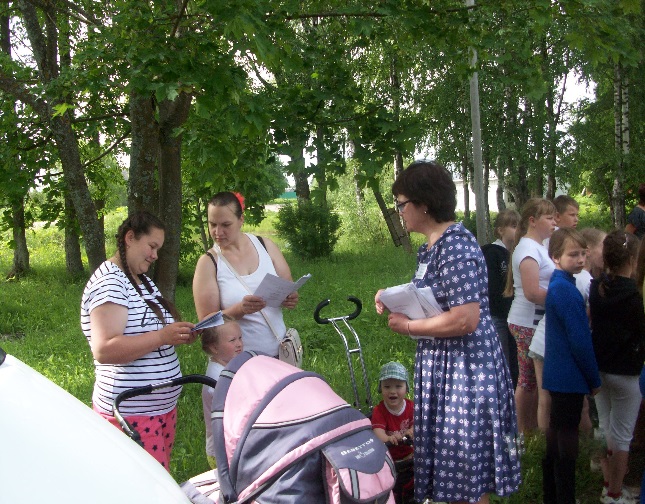 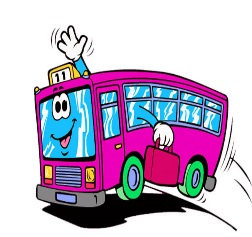 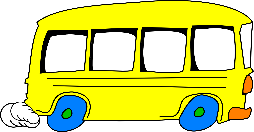